Anticipated Guilt and Parenting:An Etiological Approach to the Gender Gap in DelinquencyReeve Kennedy1, Cesar Rebellon,1 Karen T. Van Gundy1, & Ellen S. Cohn2Department of Sociology1, Department of Psychology2, University of New Hampshire
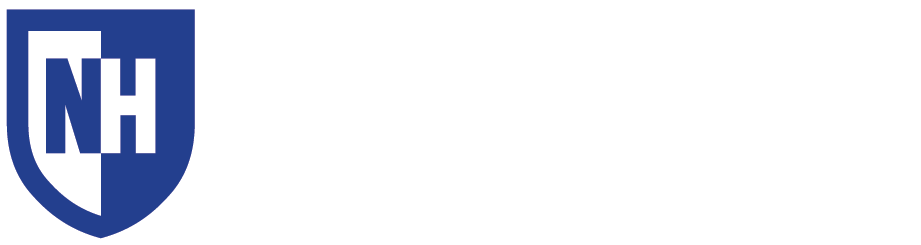 Discussion
Introduction
Multivariate Results
Little mediating effect of parenting on the relationship between gender and anticipated guilt
Does not appear to be differences in the way males and females are parented that leads to differences in anticipated guilt

Significant moderation effect
Males and females respond differently (in terms of guilt) to different parenting styles
Females who experience more authoritative parenting styles report significantly more anticipated guilt than males who experience authoritative parenting
Females who experience authoritarian parenting styles report significantly less anticipated guilt than males who experience authoritarian parenting
Research consistently finds that females commit less crime than males, yet researchers have struggled to fully explain why this is the case. 
To explore this gender gap, researchers have found a connection between the gender gap in anticipated guilt and the gender gap in delinquency. 
The current study investigated the source of the gender gap in anticipated guilt by examining the influence of parenting on the relationship between gender and anticipated guilt, as an indirect way of explaining the gender gap in delinquency.
Examined two hypotheses for this relationship:
The mediation pathway – males and females are parented differently
The moderation pathway – males and females experience parenting differently
Implications
Methods
Suggests that female levels of anticipated guilt are more strongly related to parental support and control than males

Considering the relationship between guilt and delinquency, these findings suggest gender differences in delinquency can partially be explained by differences in how males and females experience parenting – not in gender differences in parenting

Suggest broader cultural differences in how males and females interpret and process support and control (authoritative vs. authoritarian parenting)
New Hampshire Youth Study (Wave 3 - Fall 2007)
Ongoing longitudinal self-report survey with middle and high schoolers in southern NH

Tobit regression to examine the mediating effect of parenting on the relationship between gender and guilt, and the moderating effect of gender on parenting and guilt (N = 734)

Key Variables
Guilt
6-item scale measuring feelings of anticipated guilt related to specific delinquent behaviors
Parent rules (25-item index)
Consistent consequences (2-item scale)
Parenting style
3-scaled measures (Authoritative, Authoritarian, Permissive)
Delinquency (9-item index)
Self-control 
Grasmick (1993) self-control scale
Parenting as a mediator of gender and anticipated guilt, and gender as a moderator of parenting and anticipated guilt: Tobit regression
References
Cole, Lindsey M., Ellen S. Cohn, Cesar J. Rebellon, and Karen T. Van Gundy. 2014. "Feeling guilty to remain 
	innocent: The moderating effect of sex on guilt responses to rule-violating behavior in adolescent 	legal socialization." Psychology, Crime & Law, 20(8): 722-740.
Gault-Sherman, Martha. 2013. "The gender gap in delinquency: Does SES matter?" Deviant Behavior, 34: 	255-273.
Gottfredson Michael R. and Hirschi, Travis. 1990. A General Theory of Crime. Palo Alto, CA: Stanford 	University Press. 
Grasmick, Harold, G., Charles R. Tittle, Robert J. Bursik Jr., and Bruce J. Arneklev. 1993. “Testing the core 	empirical implications of Gottfredson and Hirschi’s General Theory of Crime.” Journal of Research in 	Crime and Delinquency, 3(1):5-29. 
Hirtenlehner, Helmut, and Brenda Sims Blackwell. 2015. "Can differences in attachment to parents and level 	of self-control explain the gender gap in juvenile delinquency? Testing a gendered attachment-self-	control theory.” Journal of Current Issues in Crime, Law, and Law Enforcement, 8(3): 405-424.
Koon-Magnin, Sarah, David Bowers, Jennifer Langhinrichsen-Rohling, and Catalina Arata. 2016. "Social 	learning, self-control, gender, and variety of violent delinquency." Deviant Behavior, 37(7): 824-836.
Rebellon, Cesar J., Michelle E. Manasse, Robert Agnew, Karen T. Van Gundy, and Ellen S. Cohn. 2016. 	"The relationship between gender and delinqunecy: Assessing the mediating role of anticipated 	guilt." Journal of Criminal Justice, 44:77-88.
Weerman, Frank, M., Wim Bernasco, Gerben J.N. Bruinsma, and Lieven J.R. Pauwels. 2015. "Gender 	differences in delinquency and situation action theory: A partial test." Justice Quarterly, 33(7): 1182-	1209.
Worthen, Meredith G.F. 2011. "Gender differences in parent-child bonding: Implications for understanding the 	gender gap in delinquency." Journal of Crime and Justice, 34(1): 3-23.
Contacts
For more information contact: Reeve Kennedy (rsp9@wildcats.unh.edu)
* p < .05, ** p < .01, *** p < .001
This poster template provided courtesy of 
UNH ESRC Poster Printing Services



Trust us to make your poster look GREAT!
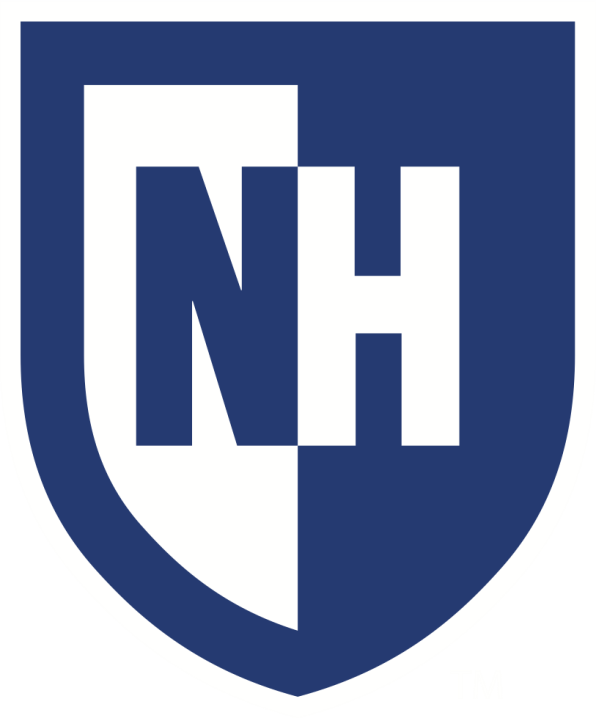 Website: http://posters.unh.edu
Poster Guide: http://goo.gl/1E7TJY
DELETE THIS SLIDE BEFORE PRINTING